TIR-Based Volcanic SO2 Science Products for Terra, Aqua, and Suomi NPP

Vincent J. Realmuto, Jet Propulsion Laboratory,California Institute of Technology
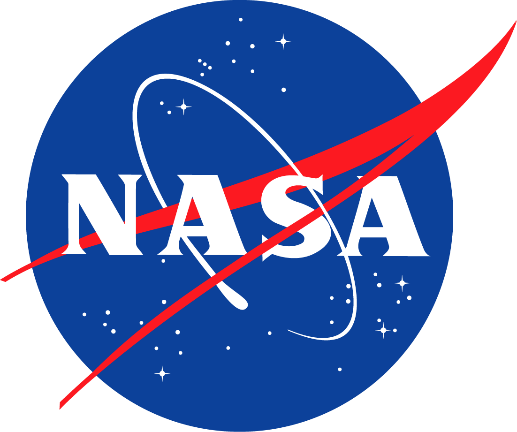 © 2018, California Institute of Technology. 
Government sponsorship acknowledged.
Objectives

Develop a prototype system for the automated detection and mapping of volcanic SO2 plumes based on multispectral TIR image data
Validate system and data products through analysis of MODIS, VIIRS, and ASTER data records for the long-lived (29 August 2014 – 27 February 2015) eruption of Bardarbunga Volcano, Iceland
Prepare and submit Algorithm Theoretical Basis Documents (ATBD) to MODIS, VIIRS, and ASTER Projects for future inclusion of plume detection and mapping system in corresponding Product Generation Systems (PGS)

Input Data Products

L1 radiance data from MODIS, SNPP-VIIRS, and ASTER
Emissivity data base (ASTER GED, MODIS MOD21, VIIRS VNP21)
Atmospheric profiles (radiosonde, AIRS, MODIS, NCEP, MERRA-2)
Digital Elevation Models 
Future Access to NOAA-20 VIIRS
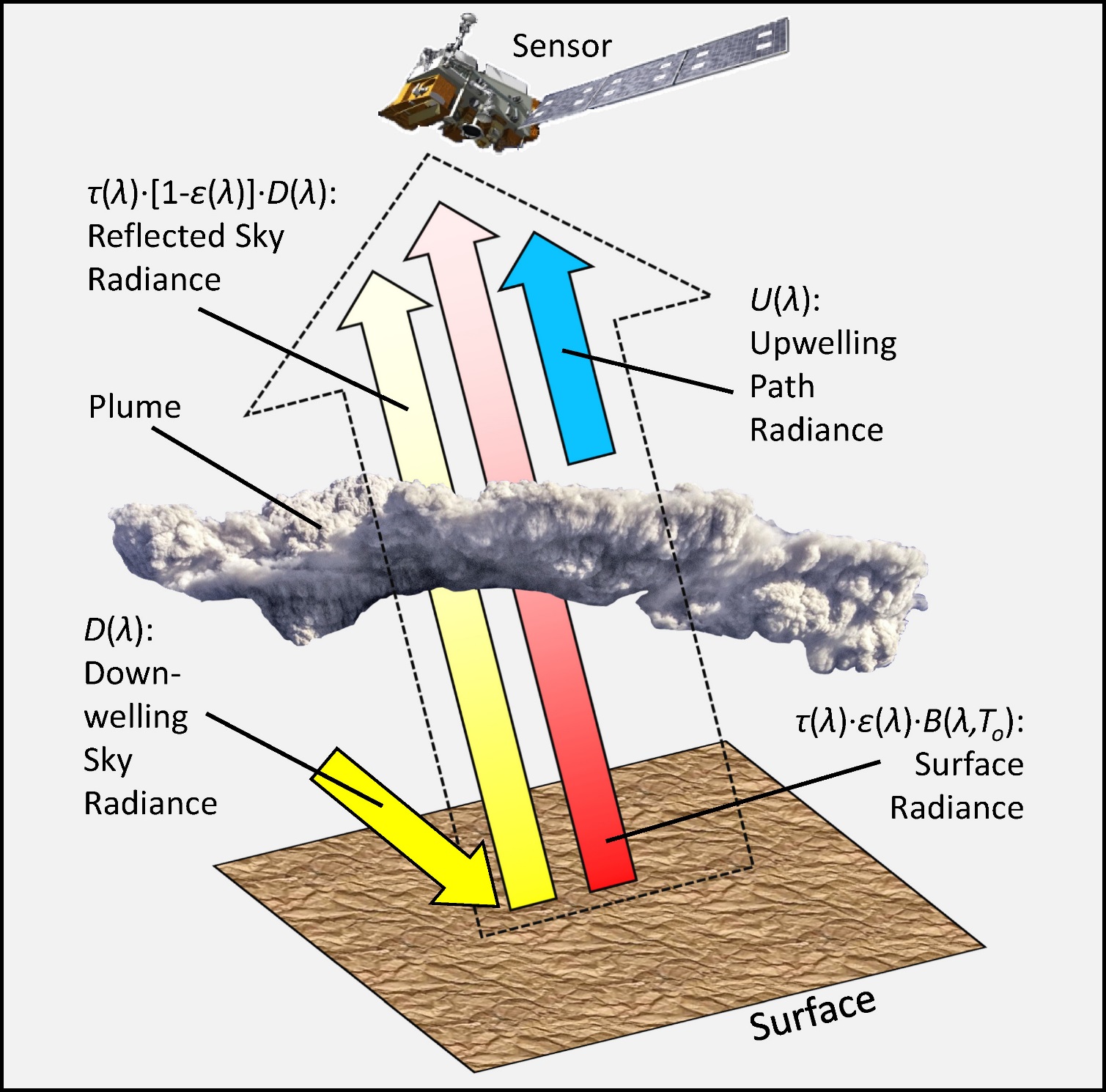 TIR Remote Sensing of Volcanic Plumes

Detect plumes through transmission [t(λ)] - the attenuation of surface radiance passing through the plume enroute to the sensor

The observed radiance (outlined arrow) includes the surface radiance (red arrow), reflected sky radiance (yellow arrow), and upwelling path radiance (blue arrow)

Transmission, sky radiance [D(λ)], and path radiance [U(λ)] are estimated through radiative transfer (RT) modeling
MODIS-TerraSarychev Peak Volcano 16 June 2009 (00:50 UTC)


 True-color composite. Volcanic plumes and meteor-ological clouds have similar appearance at visible wavelengths

(b) False-color composite of TIR data from Channels 32, 31, and 29, displayed in red, green, and blue. SO2 plumes appear yellow, while the display colors of ash plumes range between red and magenta

(c) Transmission spectra of SO2 (middle) and silicate ash (bottom), superimposed on the spectral response of MODIS Channels 29, 30, 31, and 32
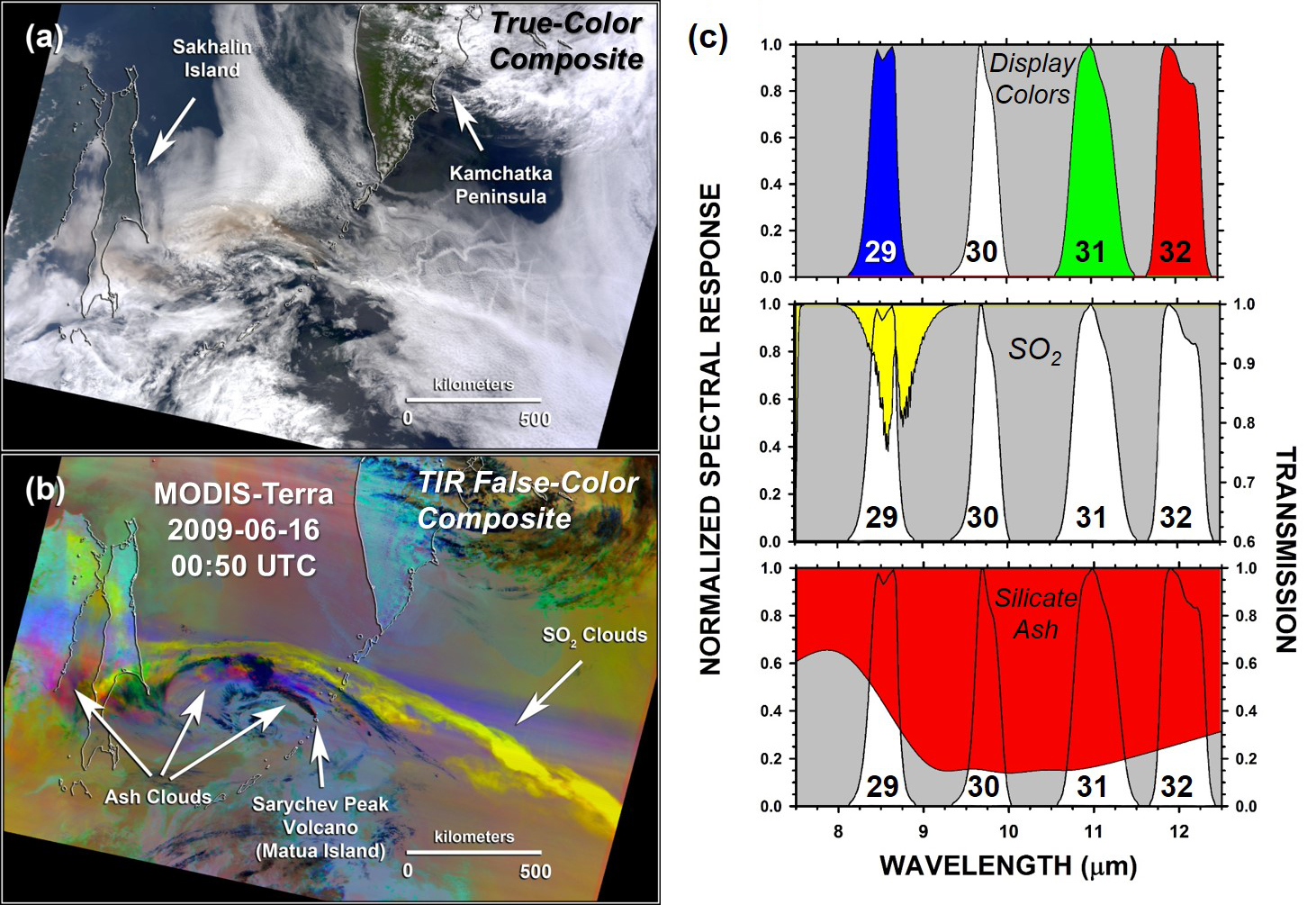 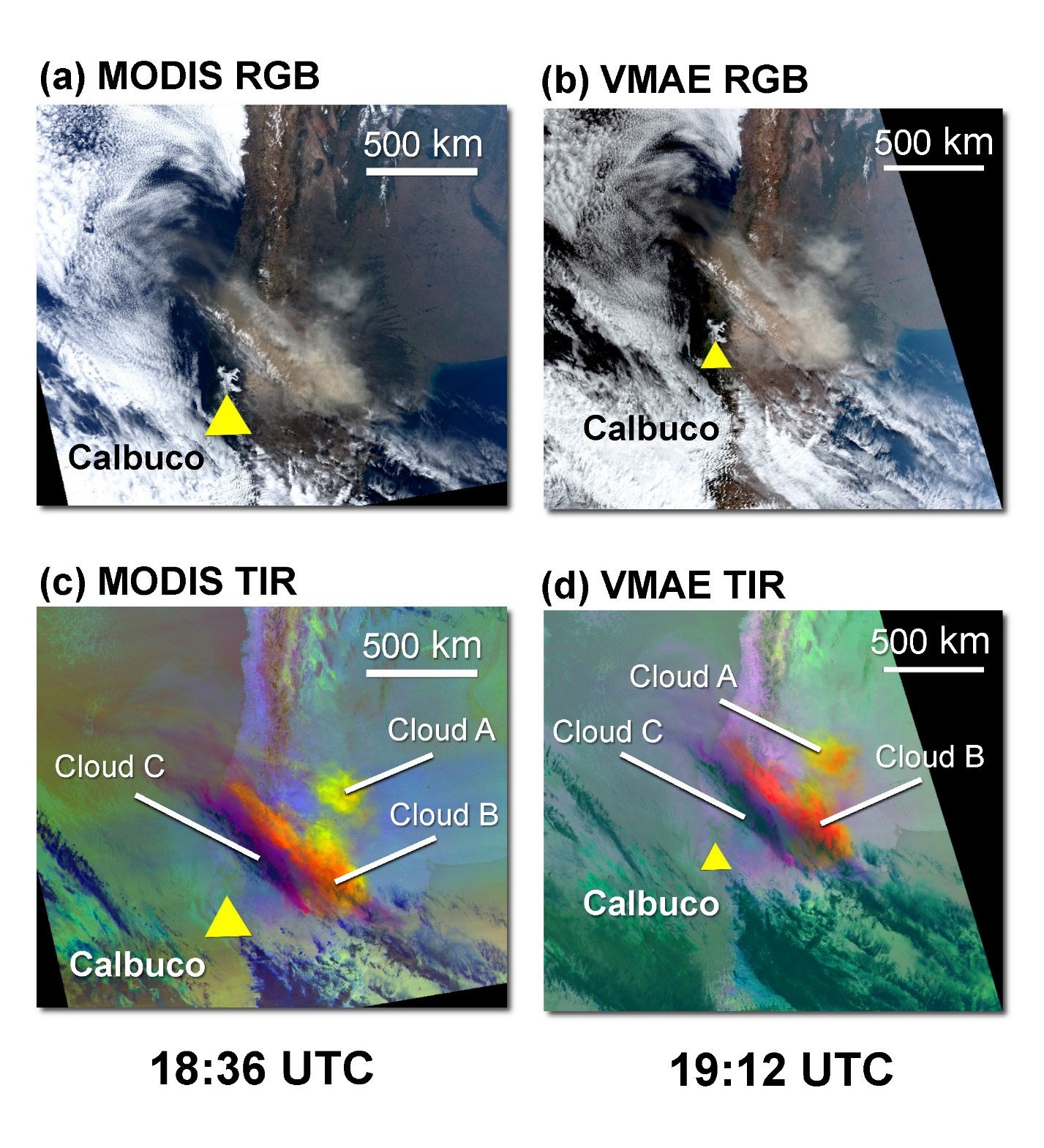 Calbuco Volcano (Chile): 2015-04-23
18:35 UTC (Aqua) / 19:12 UTC (SNPP)

MODIS/VMAE TIR provides spatial context + coarse spectral information:
Cloud A - Dominated by SO2 (yellow display color)
Cloud B - Mixture of SO2 and ash (orange display color)
Cloud C – Mixture of ash and ice crystals (purple display color)  
AIRS/CRIS Spectroscopy provides fine spectral information:
Enables unique identification of plume components
Ash features highlighted in red
SO2 features highlighted in yellow
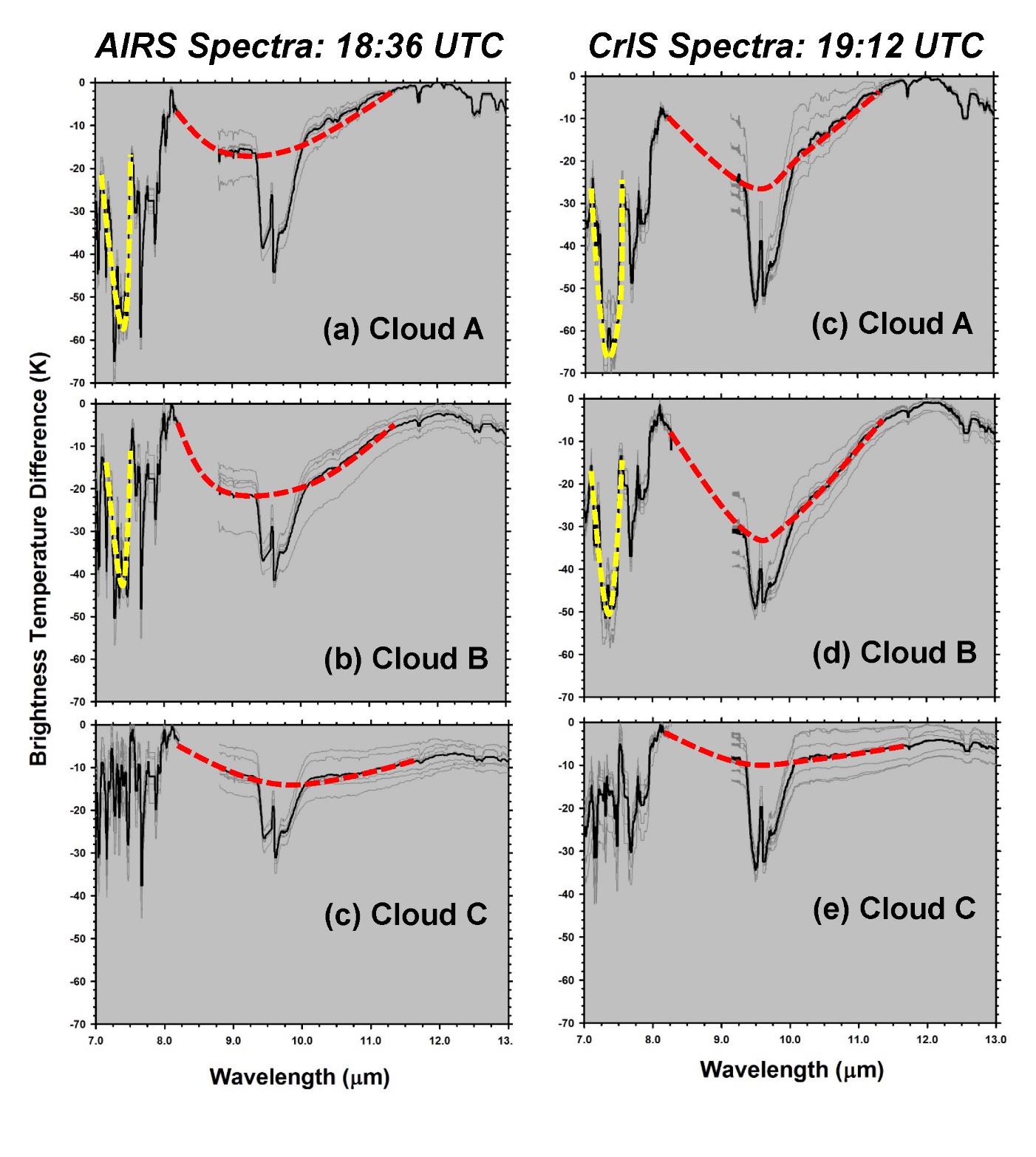 Calbuco Volcano (Chile): 2015-04-23
18:35 UTC (Aqua) / 19:12 UTC (SNPP)

MODIS/VMAE TIR provides spatial context + coarse spectral information:
Cloud A - Dominated by SO2 (yellow display color)
Cloud B - Mixture of SO2 and ash (orange display color)
Cloud C – Mixture of ash and ice crystals (purple display color)  
AIRS/CRIS Spectroscopy provides fine spectral information:
Enables unique identification of plume components
Ash features highlighted in red
SO2 features highlighted in yellow
Effects of Temperature and Emissivity
Sensitivity to Gas vs. Temperature Contrast
Detection Threshold: Apparent Change in Temperature Must Exceed NEDT of Instrument
0.5 K: Realistic In-Flight NEDT for ASTER or MODIS
Land vs. Sea Surface: 20 K Decrease in Surface Temperature = 2X Increase in Detection Threshold
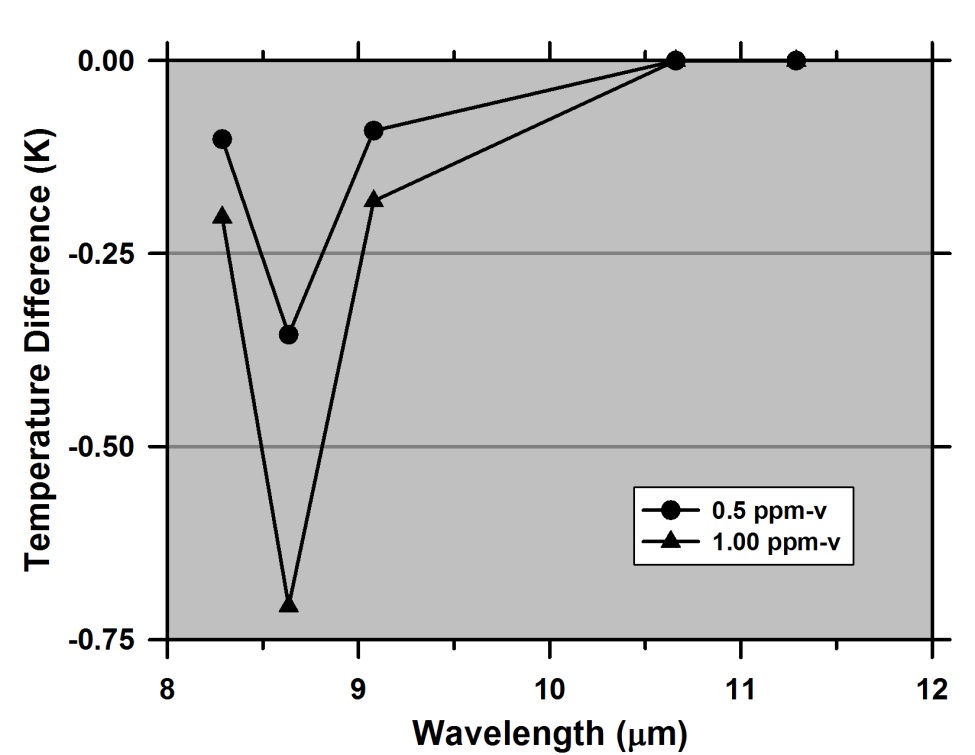 Land Surface
Ts = 320 K
Elevation = 950 m
Apparent Change in Temperature (K)
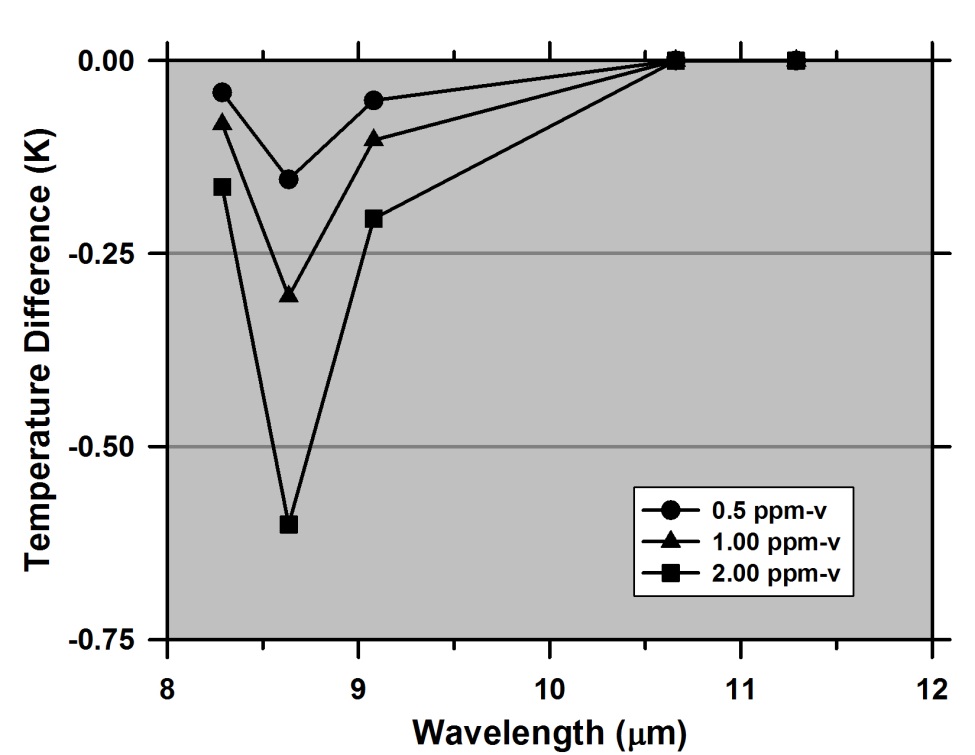 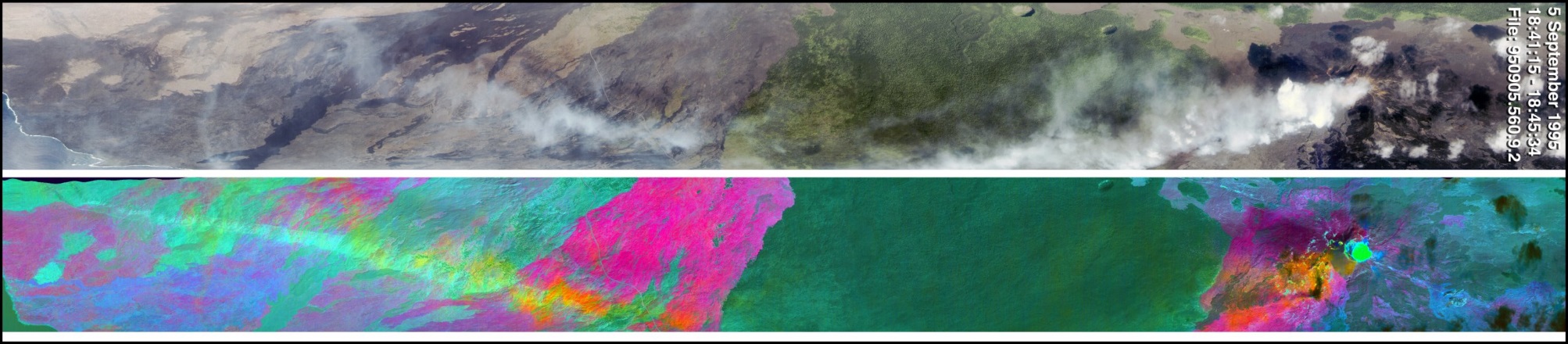 Sea Surface
Ts = 300 K
Apparent Change in Temperature (K)
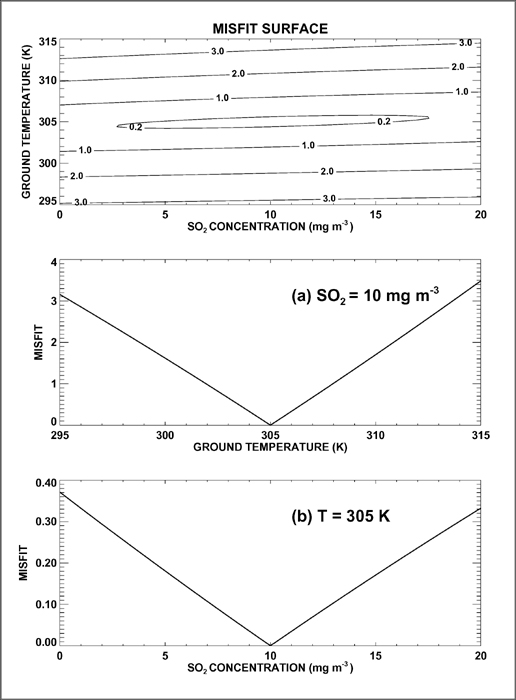 Retrieval of Surface Temperature and Gas Concentration

Temperature is Well-Constrained by TIR Radiance Measurements, Relative to the Constraint on Gas Concentration

Simultaneous Retrieval of Temperature and Gas Concentration is Difficult:
Misfit Surface Resembles Broad Valley (“Hard Taco Shell”)
Rapid Convergence on Temperature Estimate
Little to No Convergence on Concentration Estimate

Cascading (Serial) Retrieval is a Better Approach
Estimate Surface Temperature
Estimate Gas Concentration
(a)
(b)
Steep Gradient to ‘True’ Temperature
Shallow Gradient to ‘True’  SO2 Concentration
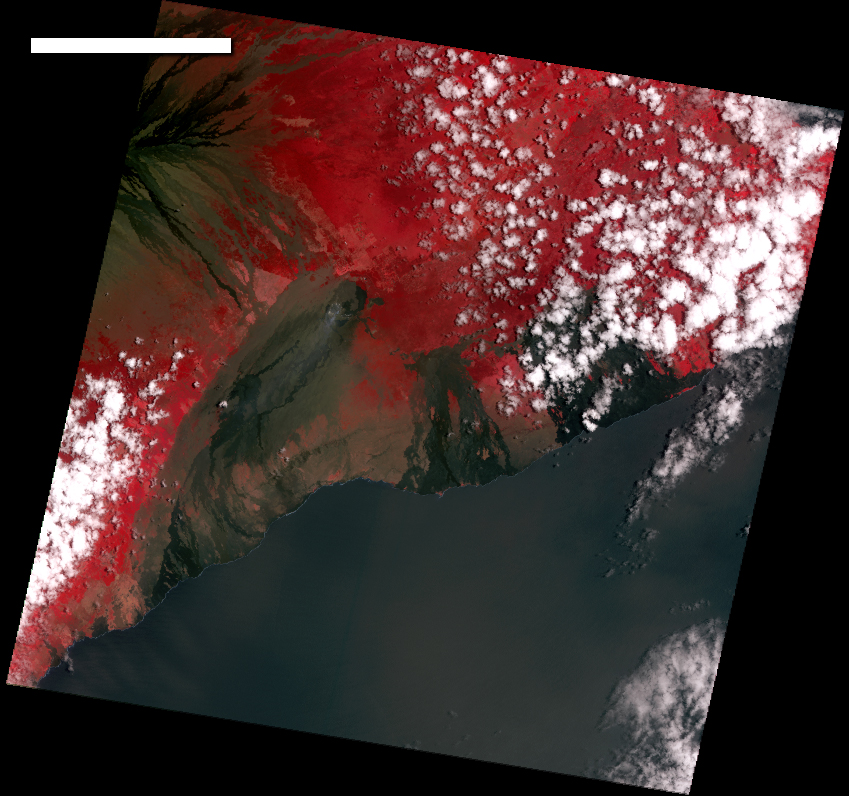 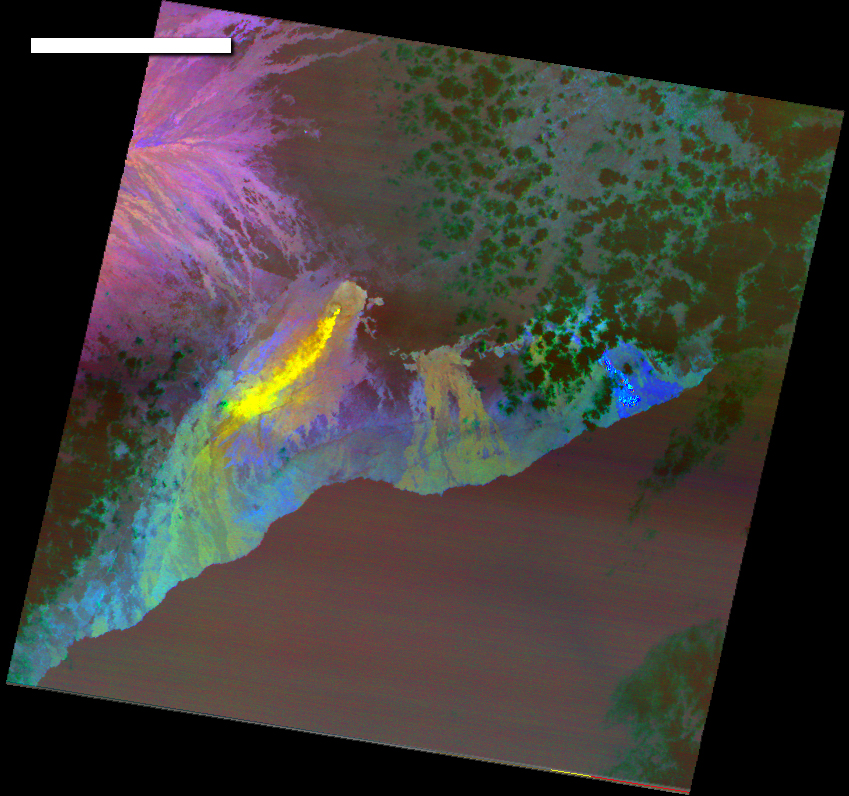 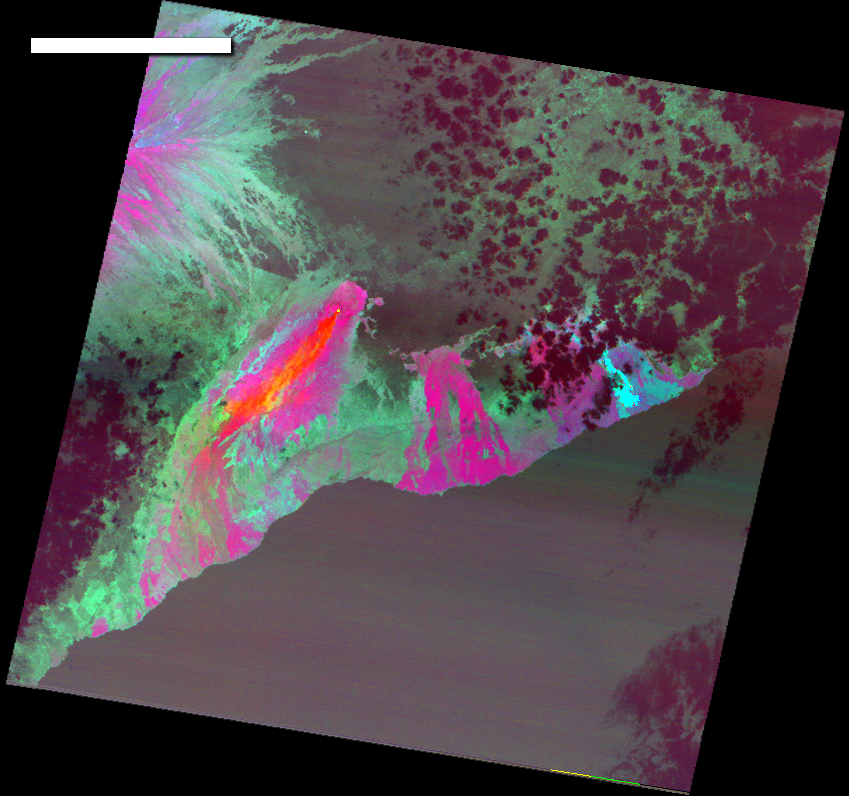 18 km
18 km
18 km
False-color composite of TIR data designed to detect SO2 absorption. SO2 plume appears in yellow
False-color composite of TIR data designed to accentuate emissivity variations within lava flows. The spectral variations in emissivity overlap the SO2 absorption
False-color composite of ASTER VNIR data
Surface Emissivity is a Confounding Factor for SO2 Detection

As a rule, the assumption of Blackbody emissivity for exposed (non-vegetated) surfaces will lead to false detections of SO2

Solid Lines: Model spectra generated for SO2-free atmospheric profiles over simulated surface compositions of (a) quartz sand-stone, (b) pahoehoe lava from Kilauea Volcano, and (c) gypsum
Dashed Lines: Attempts to fit the model spectra, assuming the surfaces are Blackbodies (emissivity = 1), by varying only surface temperature fail 
Broken Lines: The fit improves if SO2 is introduced as a free parameter, with the penalty of false, or apparent, SO2 detections 
The false detections are largest for sandstone and gypsum, due to the overlap between emissivity minima and SO2 absorption
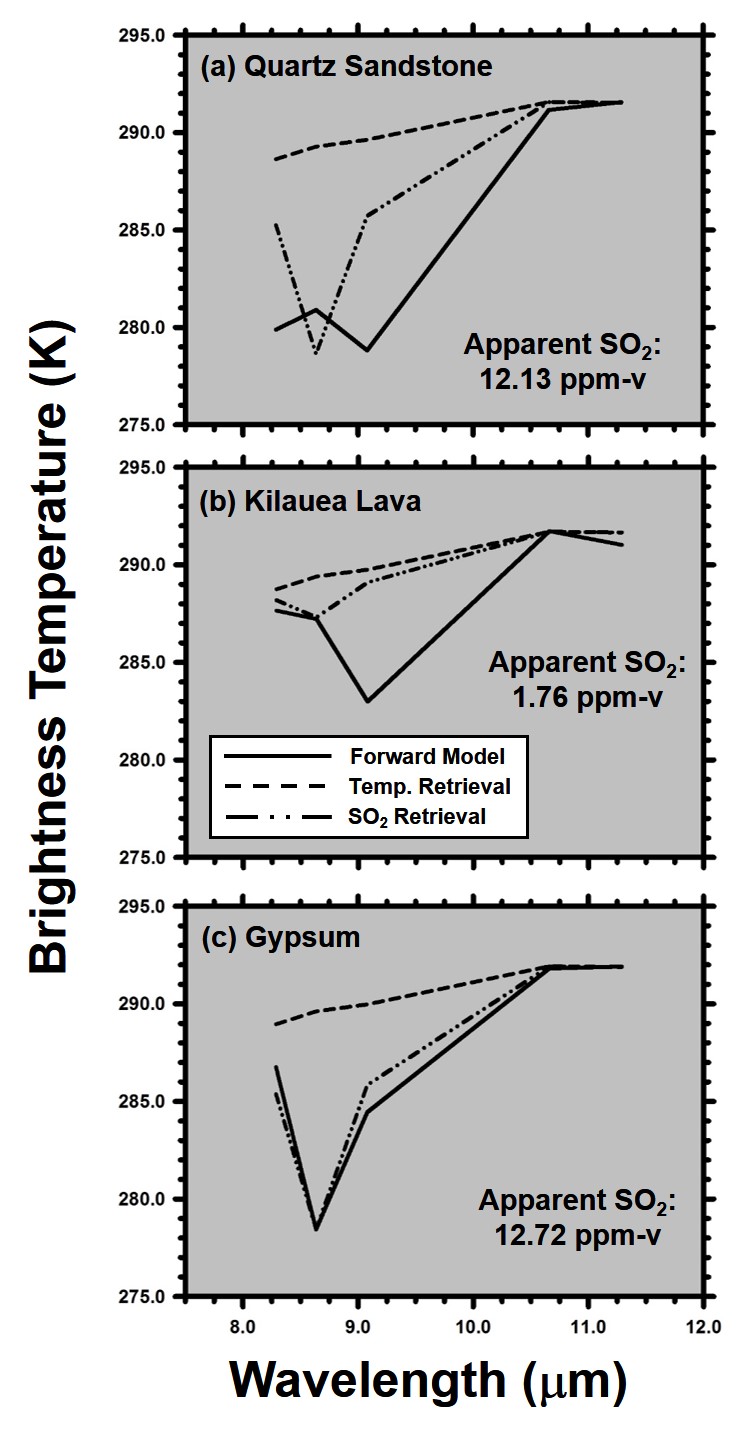 Temperature and Gas Concentration Retrieval Procedures
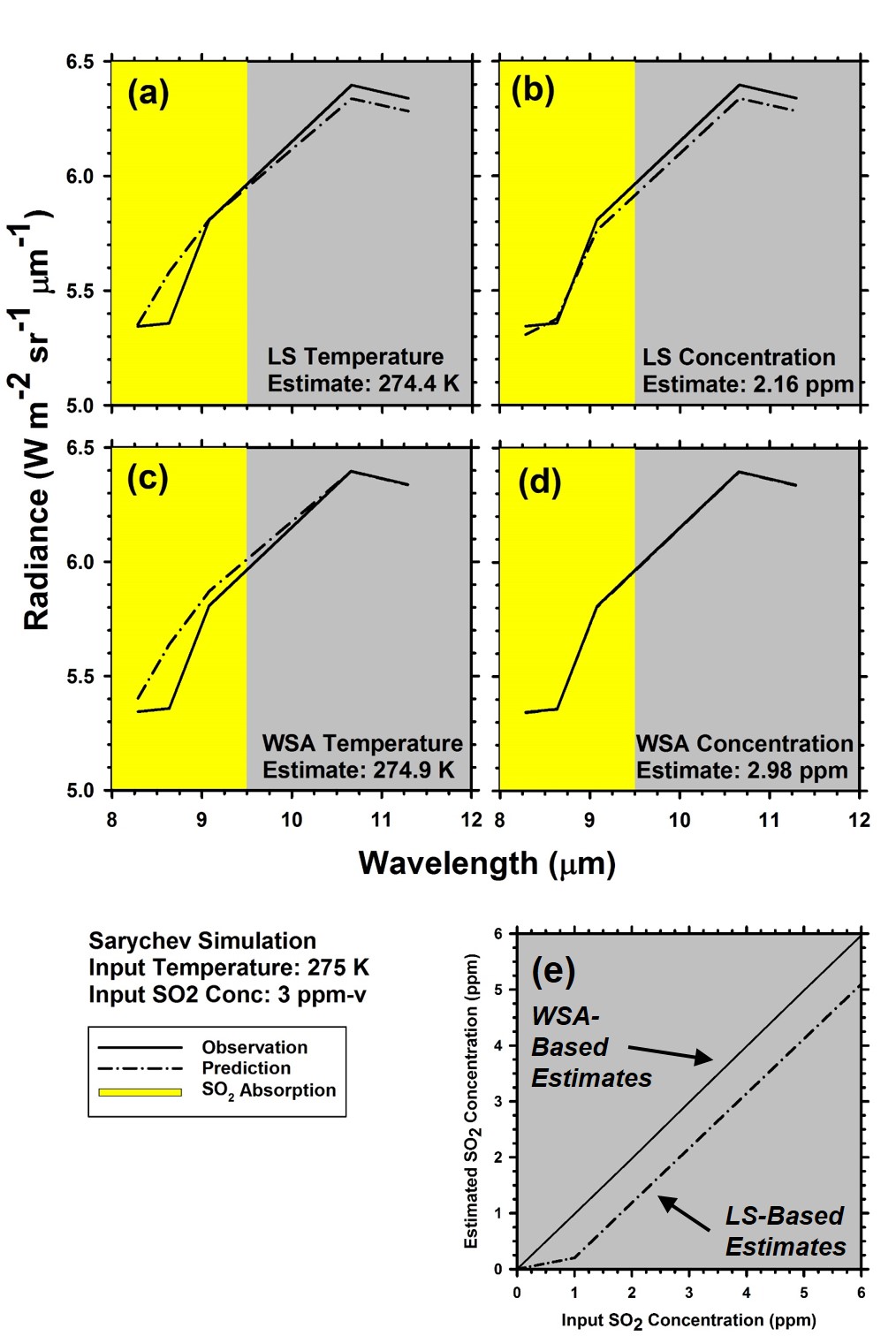 Misfit Calculation: 
Least Squares vs. Weighted Spectral Angle


Least Squares (LS):
Designed to Fit Noisy Data
Equal Weight to Outliers
Not Ideal for Temperature Estimation  

Weighted Spectral Angle (WSA):
Observed and Model Radiance Spectra Represented as Vectors in Data Space
Minimize Angle Between Vectors (Spectral Angle)
Minimization Weighted to Favor Solutions with Model Spectrum > Observed Spectrum 
Optimum Temperature Estimate Given Imperfect Knowledge of Atmospheric Composition
Comparison with Field Measurements
 Kilauea Eruption
22 May 2018
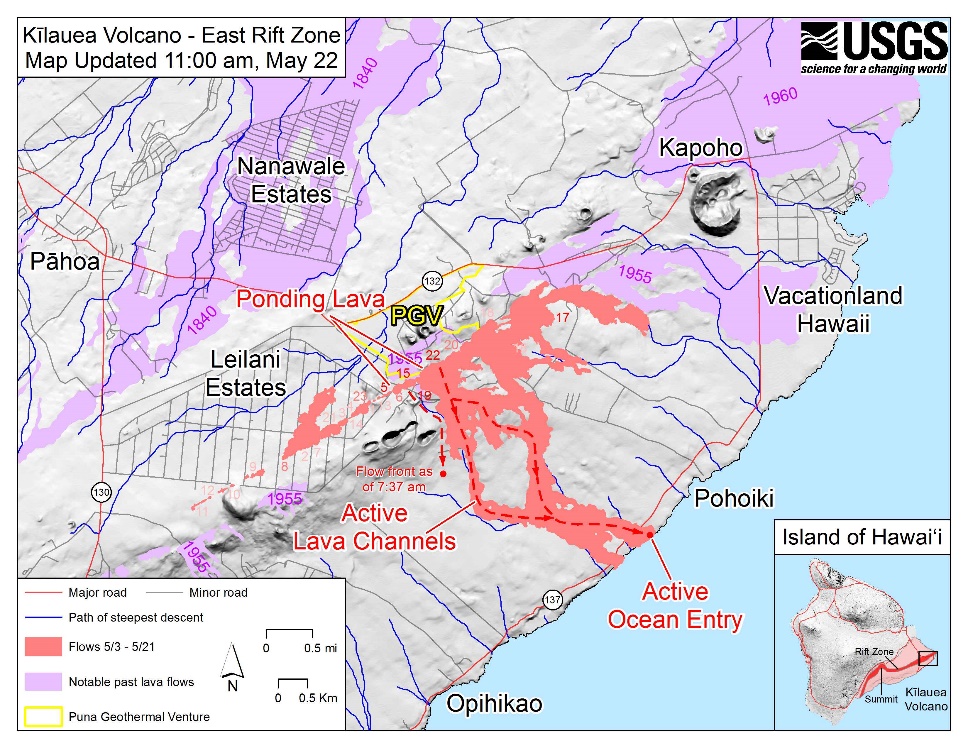 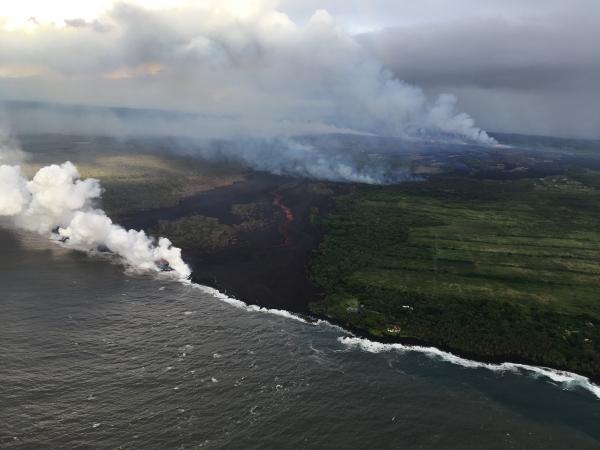 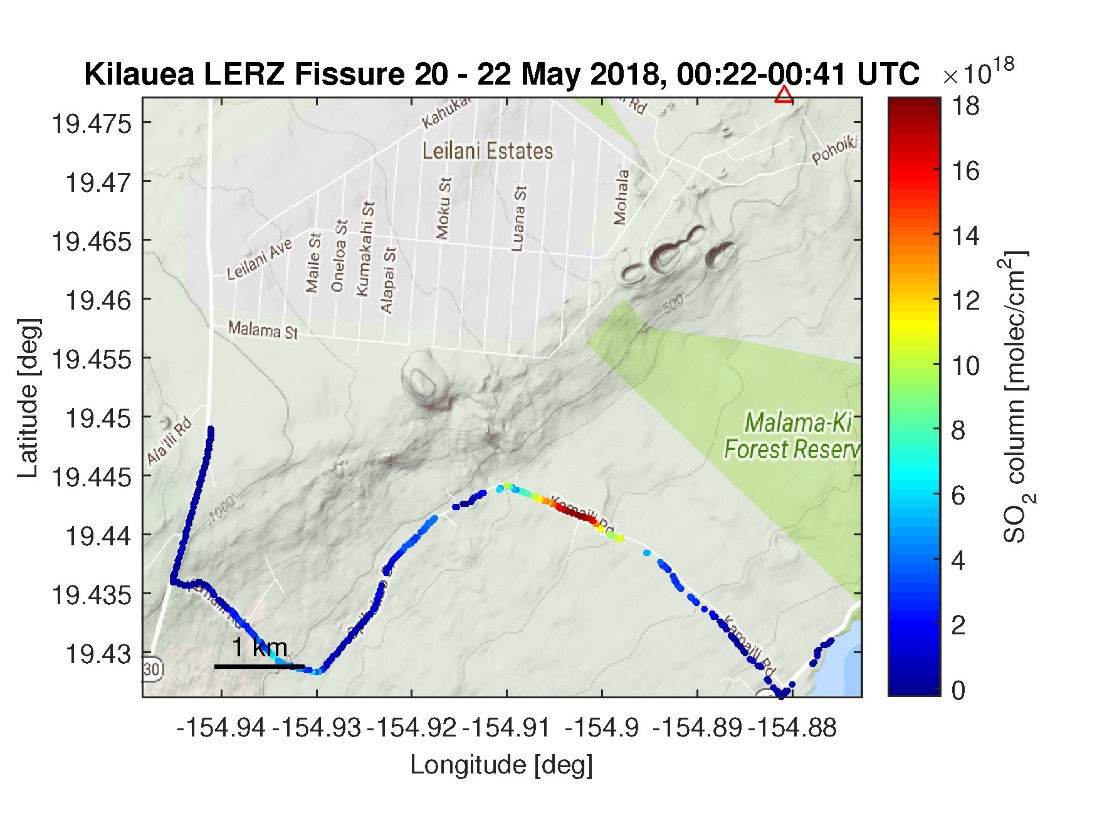 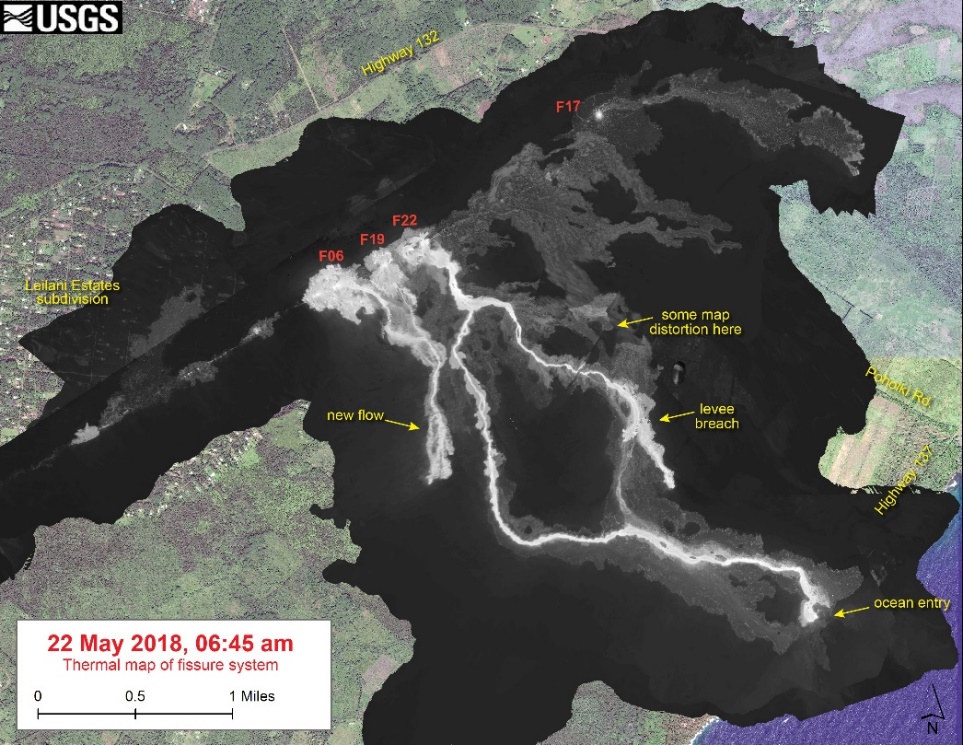 Data courtesy of USGS/HVO. Data analyses are preliminary, and not for distribution.
ASTER 
TIR
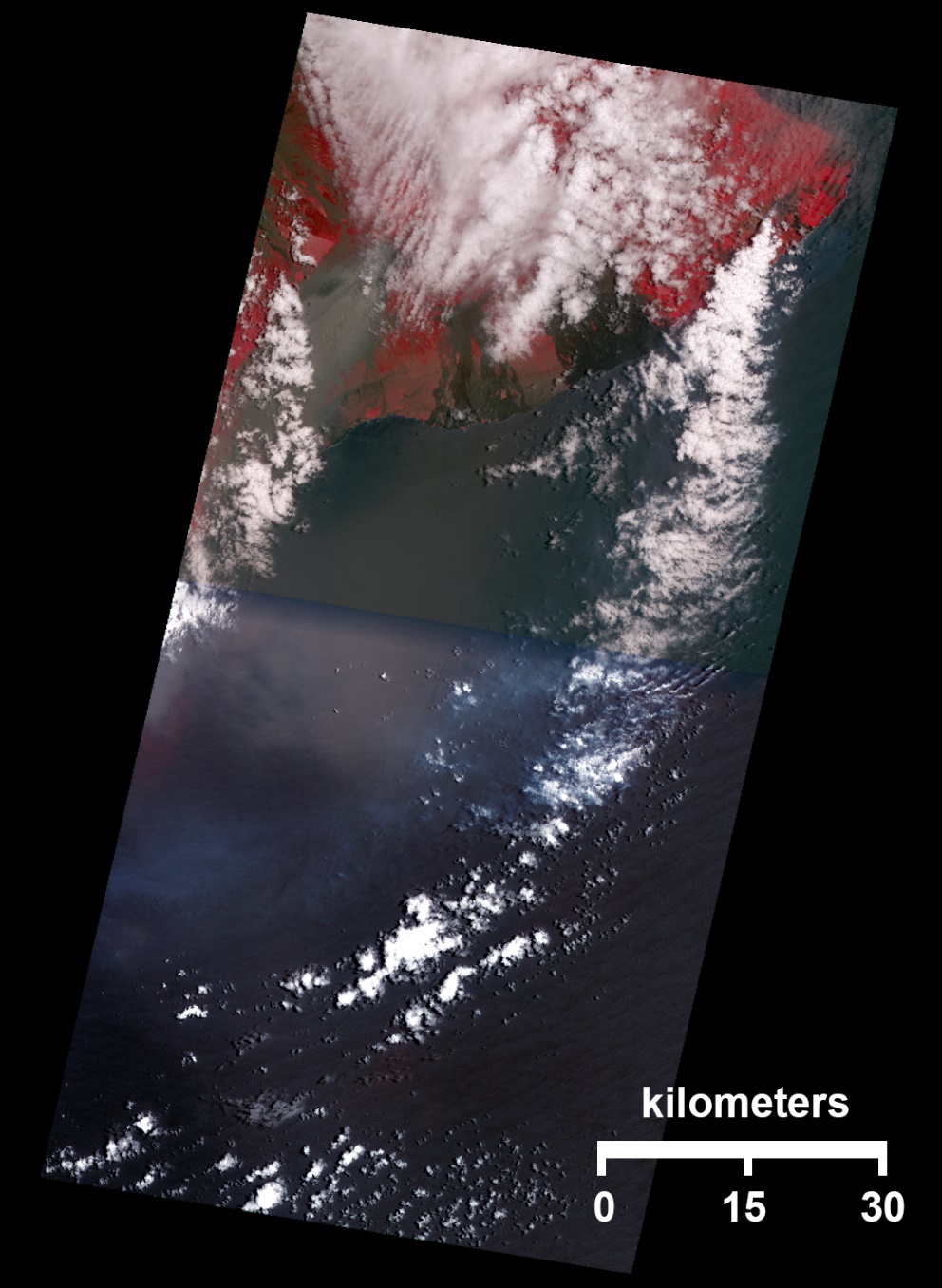 ASTER VNIR
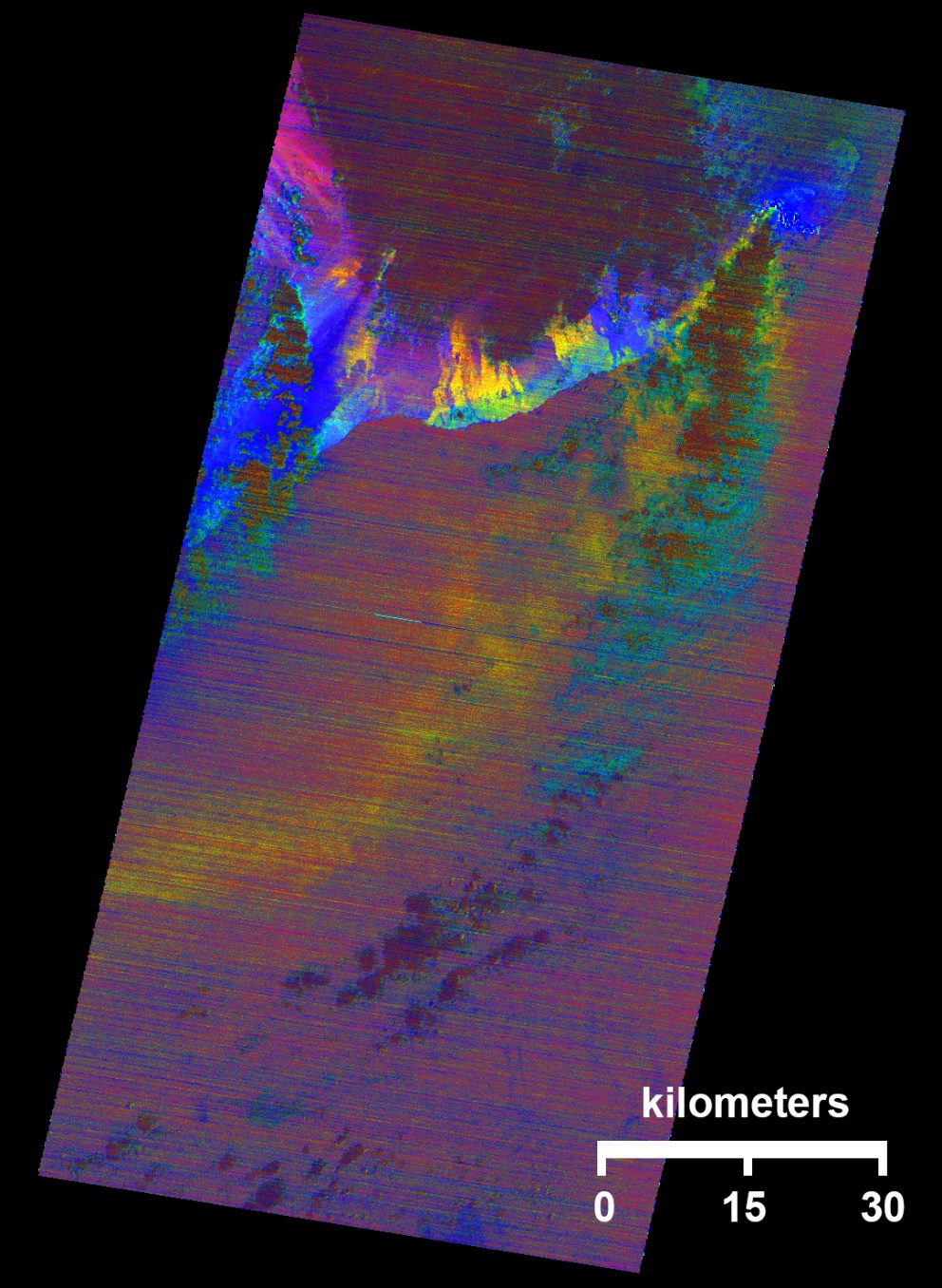 2018-05-22 / 21:01 UTC
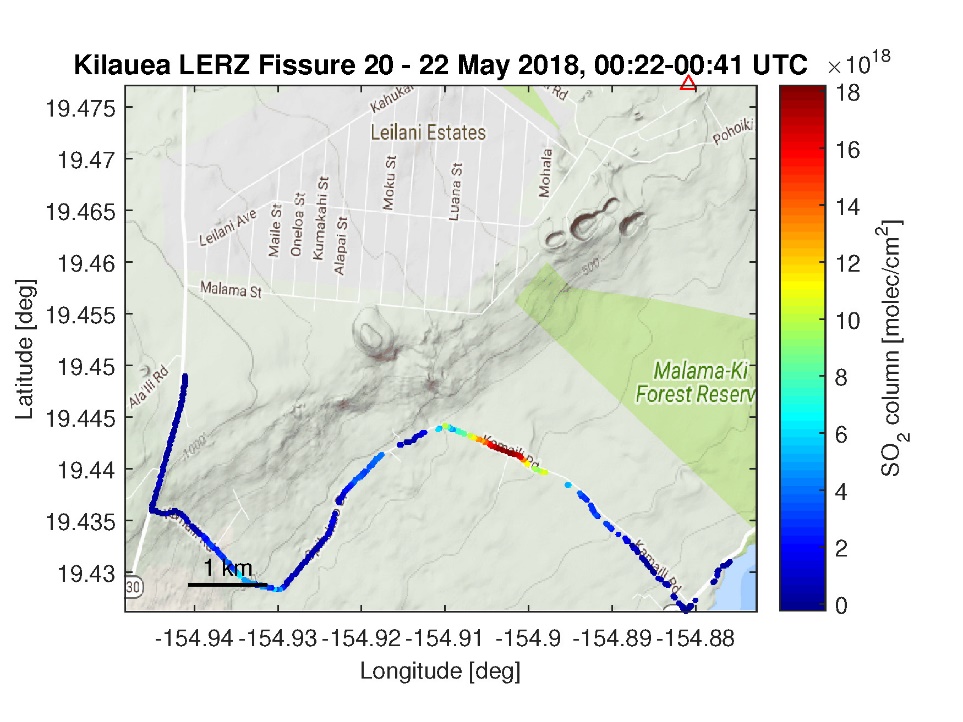 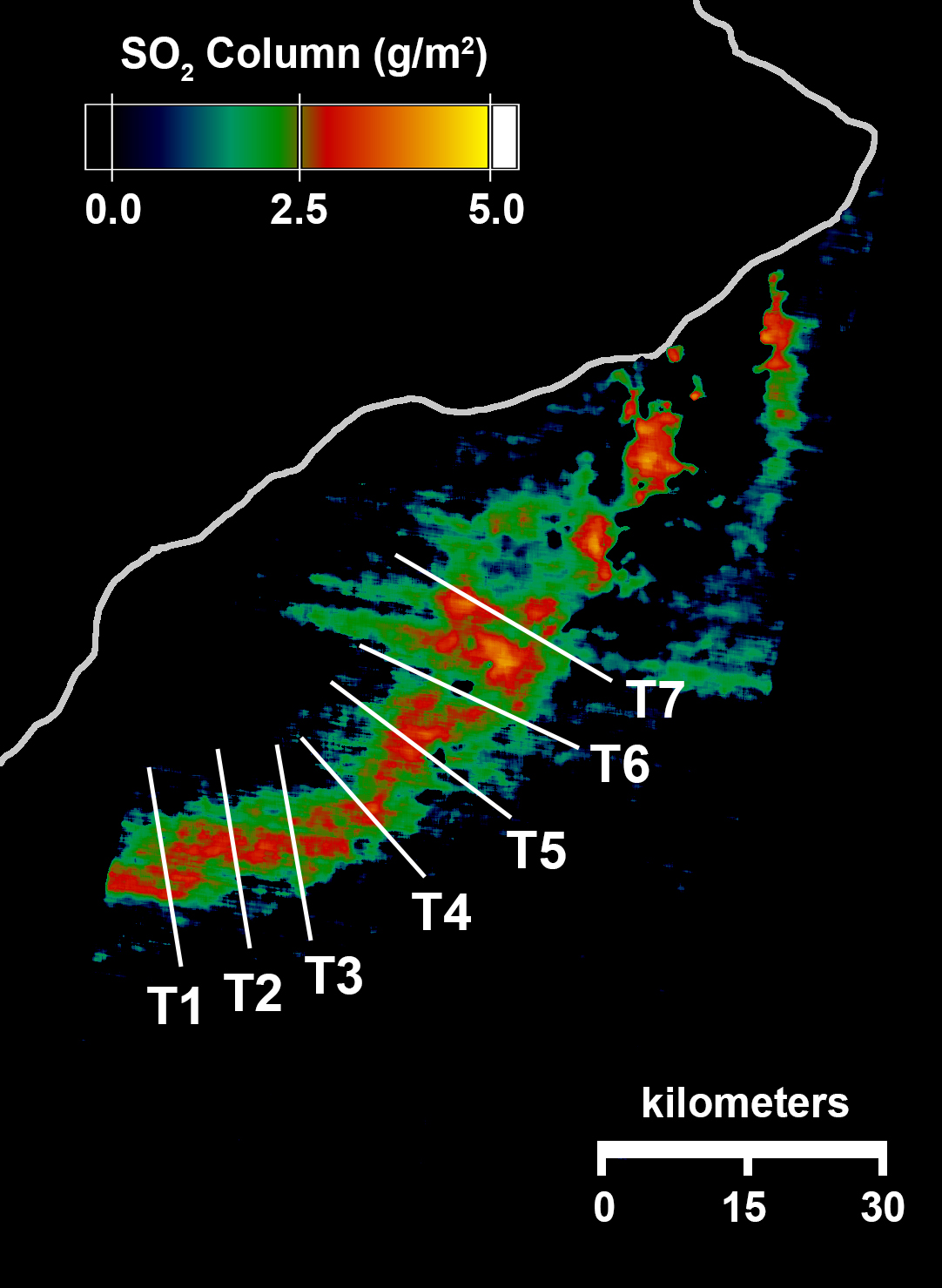 150-190 g/m2
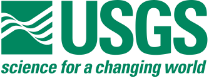 Towards an Automated Plume Detection and Mapping System
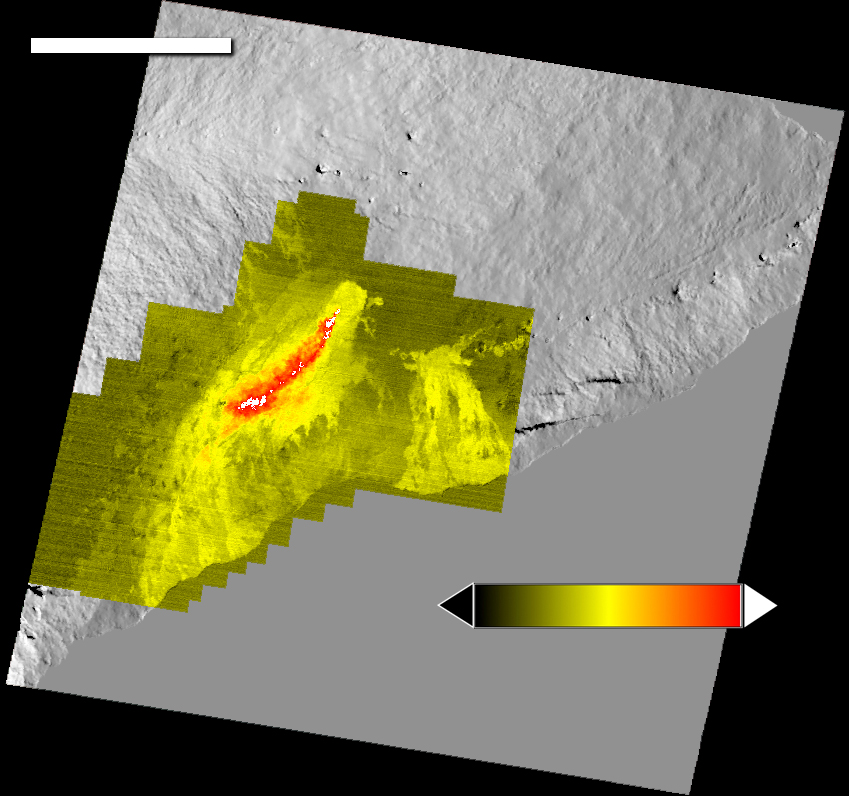 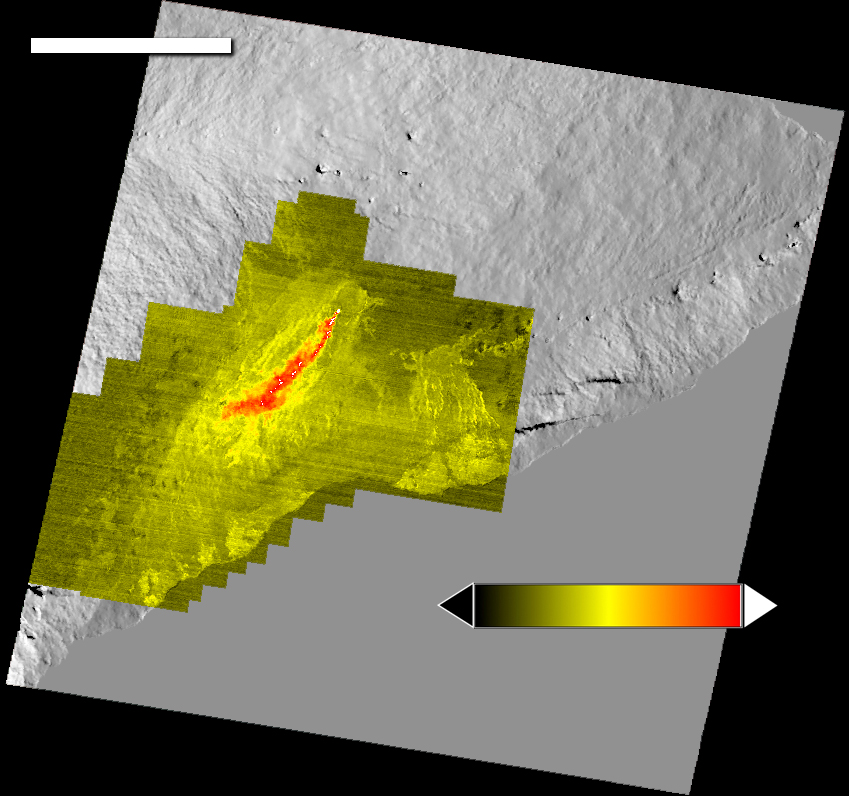 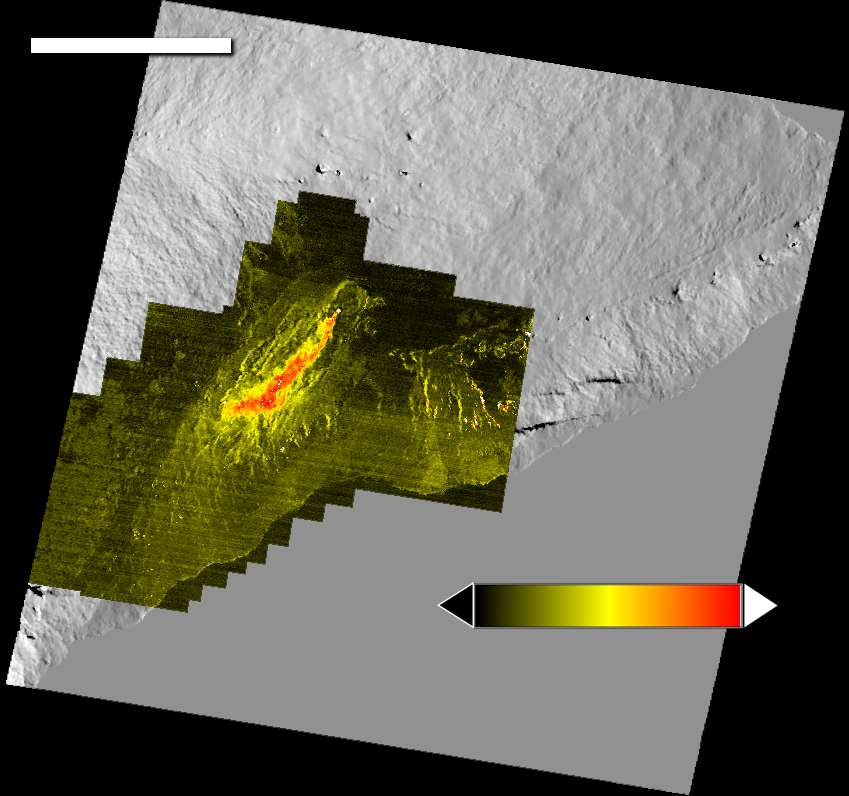 18 km
18 km
18 km
0                   2
Misfit
0                -12
BTD (K)
0                -12
BTD (K)
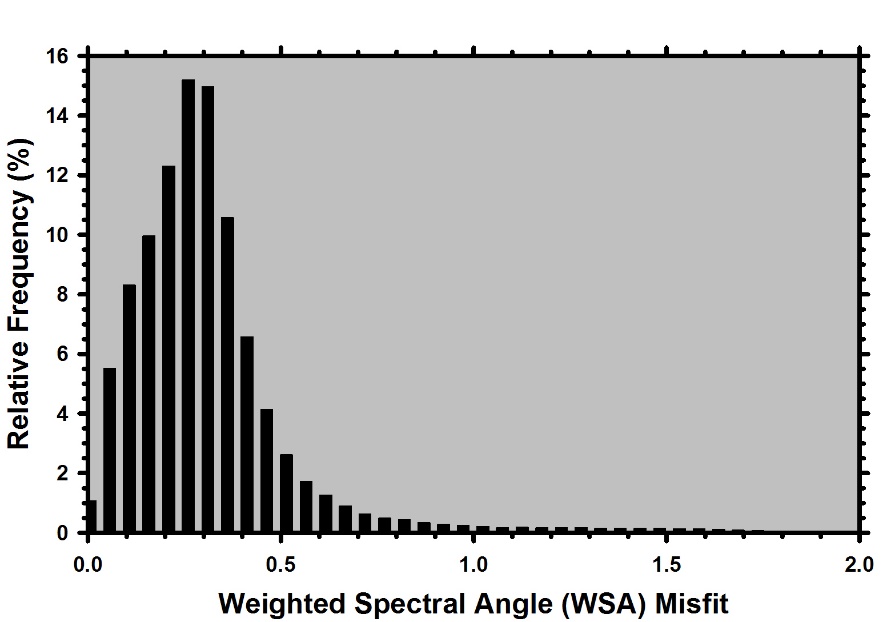 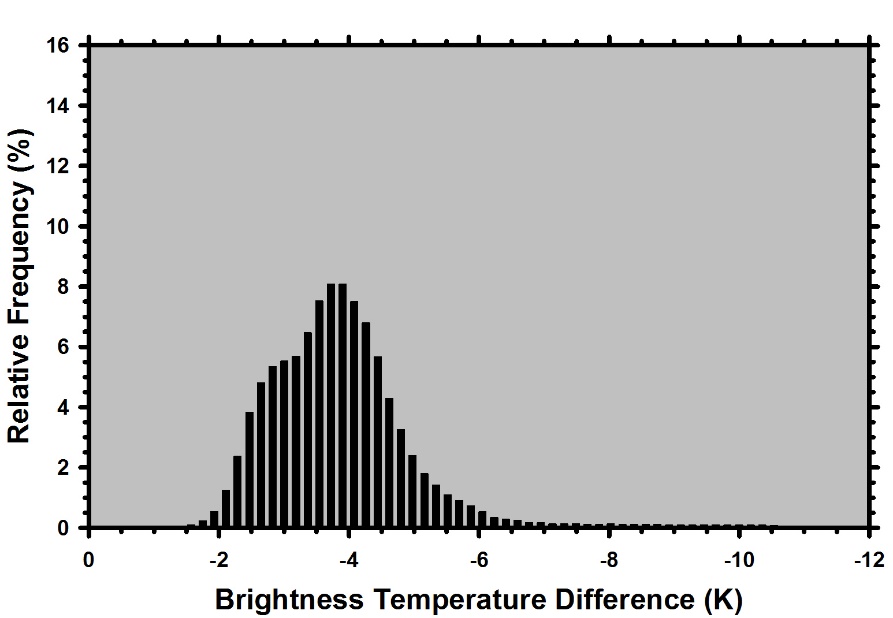 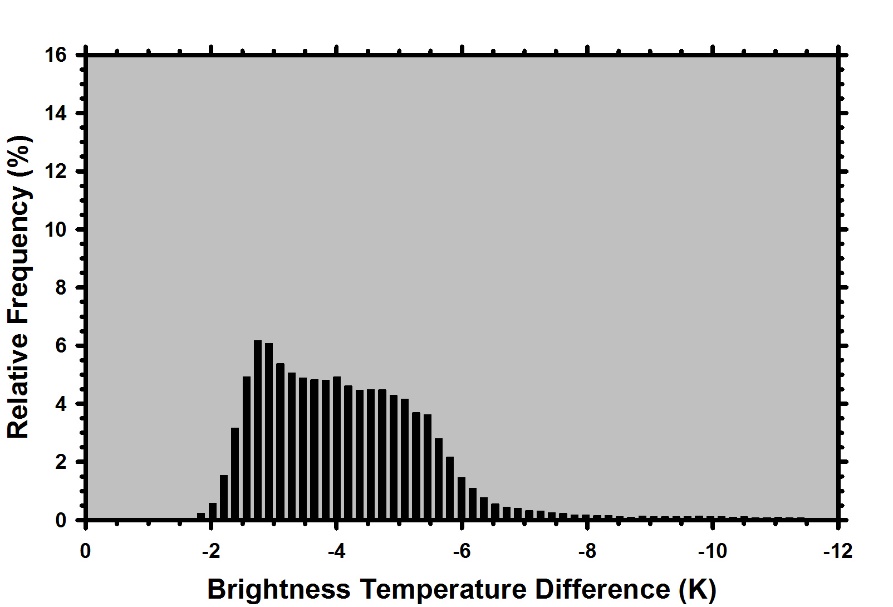 (c) Temperature Retrieval MisfitZero Offset90% of misfit values are < 0.5
(b) BTD Following Emissivity CorrectionOffset of 2KMode ~ -4K
“Conventional” BTDOffset (bias) of 2KUniformly random
Flow Chart for Automated Plume Detection and Mapping System
Cloud Detection
Surface Temperature Map
Compare temperature contrast at each pixel to max. temperature contrast over all pixels
L1 Radiance Product
Emissivity Database
Digital Elevation Model
Atmospheric Profiles
RT-Based Retrieval of Gas Concentration
Retrieval Mask
RT-Based Retrieval of Surface Temperature
Misfit Threshold
Surface Temperature Misfit Map
Compare misfit at each pixel to maximum misfit over all pixels
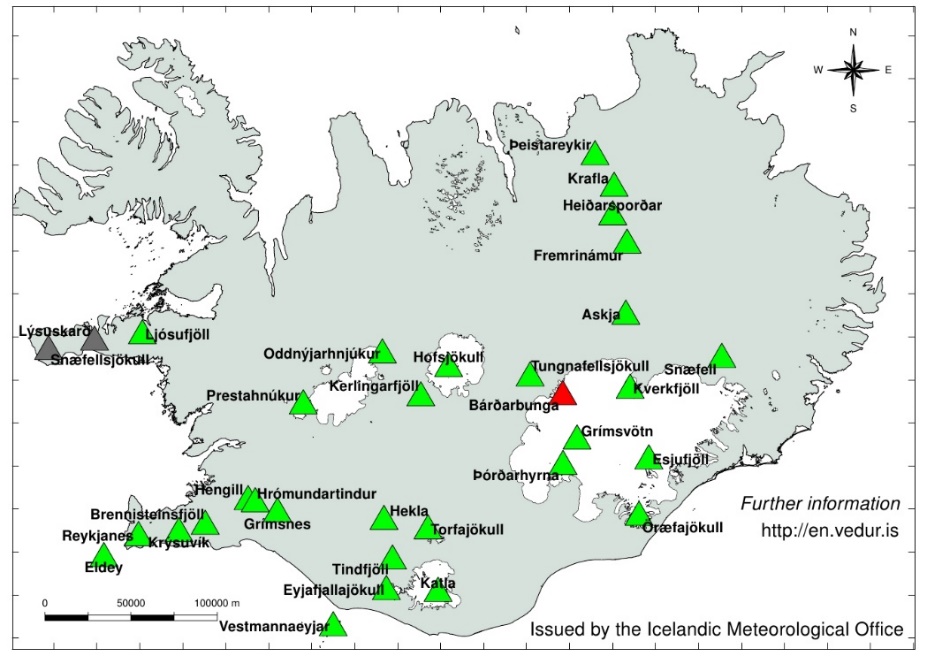 Holuhraun Fissure Eruption, Bardarbunga Volcano, Iceland

Active between 29 August 2014 and 27 February 2015
SO2 emission rates estimated at ~105 Mg/day based on SEVIRI (geostationary), OMI, and IASI
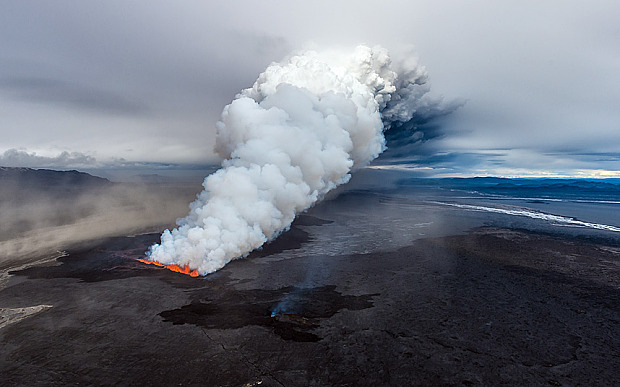 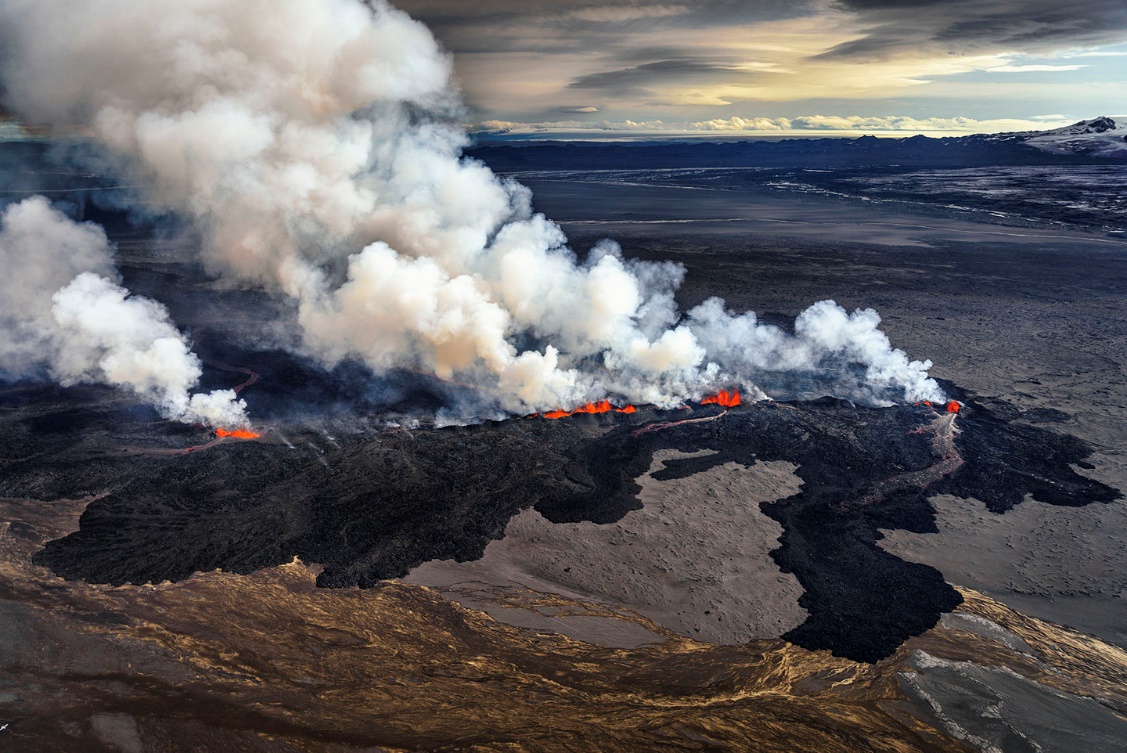 3 September 2014Looking to the SE
1 September 2014
Looking to the NE
Bardarbunga Volcano (Iceland) / VIIRS-VMAE / 2014-09-05
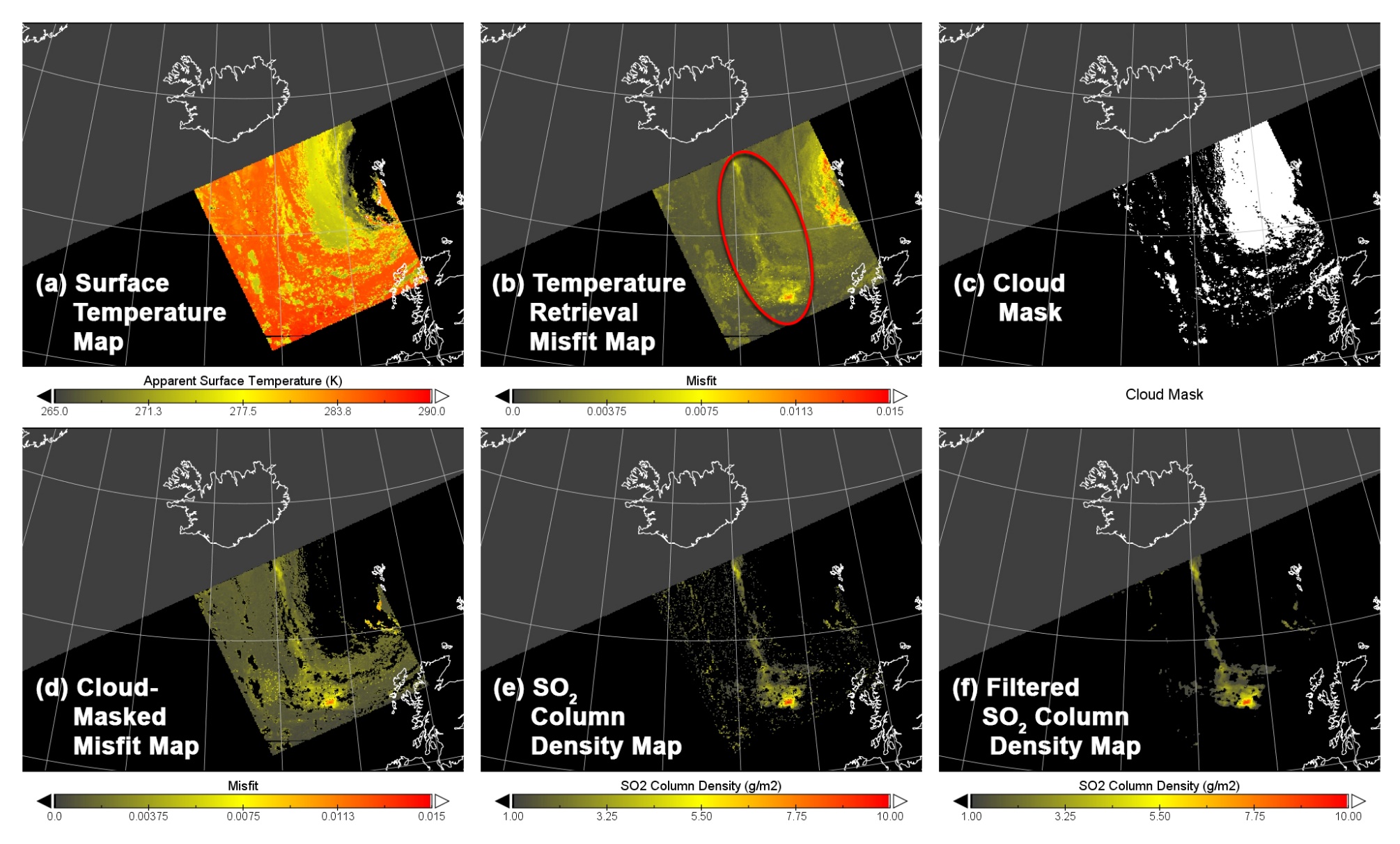 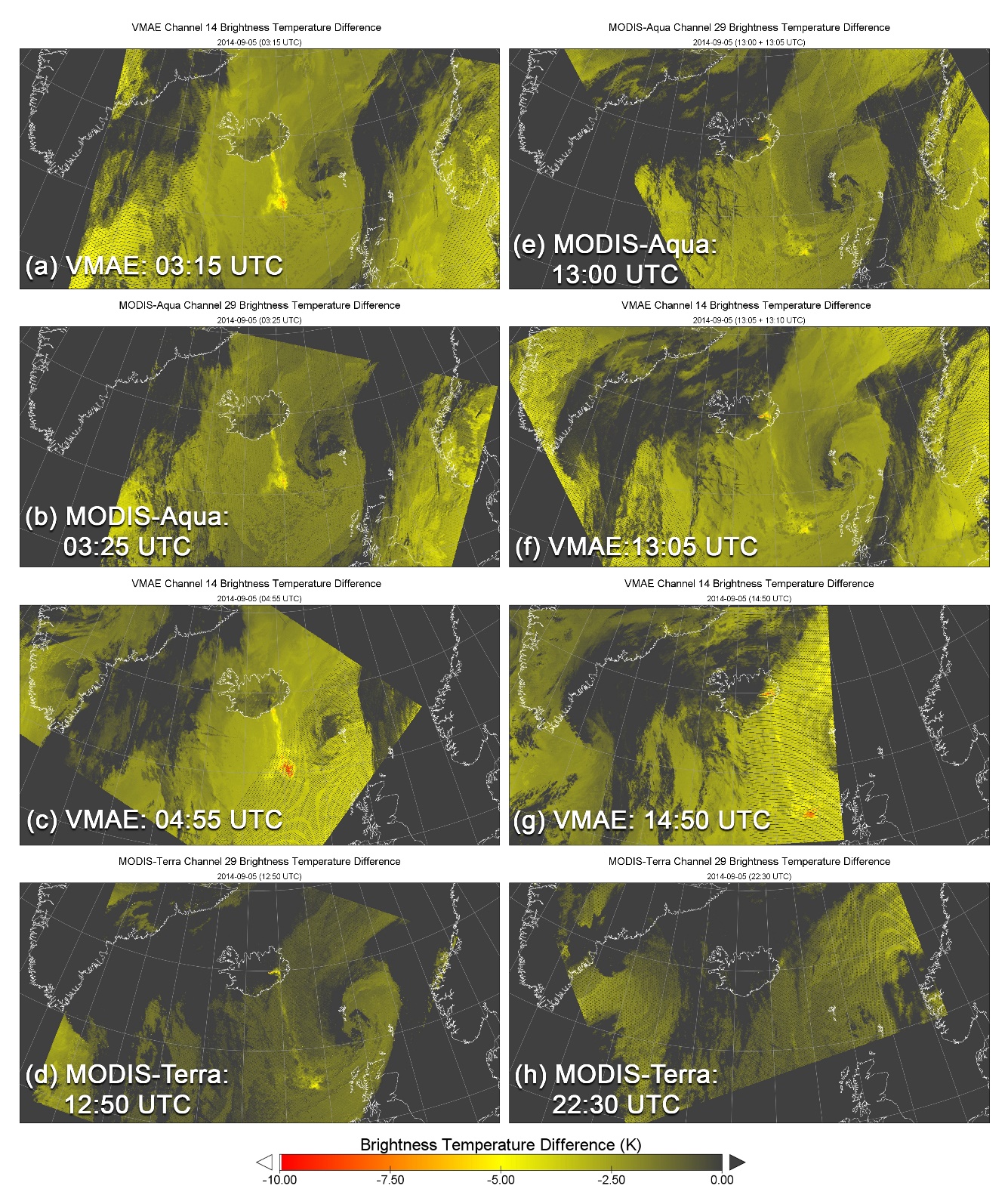 Bardarbunga Eruption Plumes 2014-09-05


Investigation will focus on the combined
EOS and SNPP data records for the Bardarbunga (Iceland) Eruption

MODIS and VMAE nadir observations of Bardarbunga plumes provide a unique combination of spatial and temporal resolutions:
Eight nadir observations acquired on 2014-09-05
Documents plume dispersion on time scales from minutes to hours
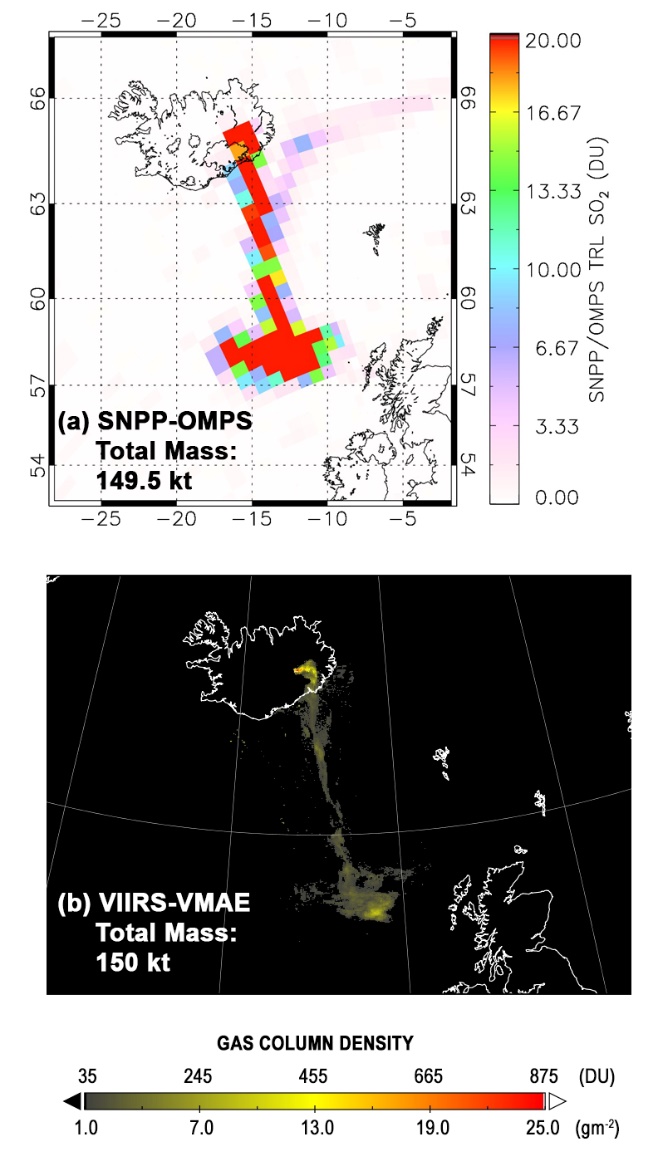 2014-09-05
03:15/03:25 UTC
(Night-time)

SO2 retrievals based on (a) VMAE
and (b) MODIS-Aqua observations are virtually identical

Validates the use of VMAE data to
augment and extend MODIS-based data
records
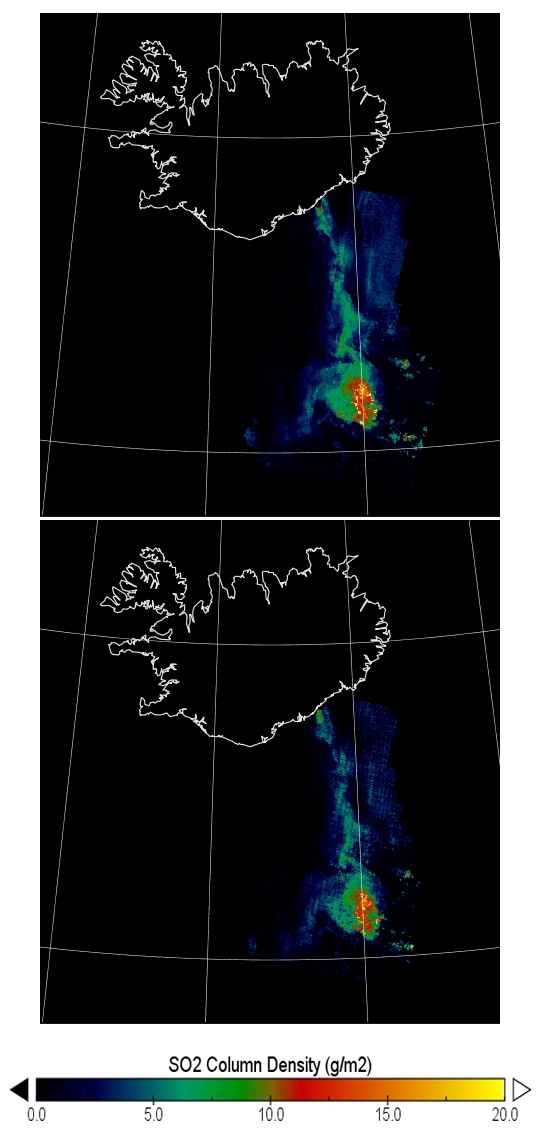 2014-09-05
13:06 UTC (Daytime)
OMPS (UV) and VIIRS (TIR) Collocated on S-NPP and NOAA-20 Platforms

Contemporaneous Retrievals of Total SO2 Mass from S-NPP are in Excellent Agreement (149.5 vs. 150 kt)
(a) VMAE03:15 UTC
(b) MODIS03:25 UTC
Thank You for Your Attention…